Year 4 Spring Block 3:Number Fractions
What is a fraction?
NCLO:Recognise and show, using diagrams, families of common equivalent fractions.
Key vocabulary and questions
Numerator, denominator, whole, part, unit fraction, non-unit fraction
Fluency
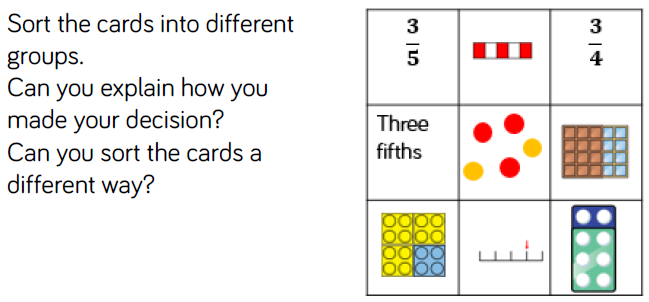 Fluency
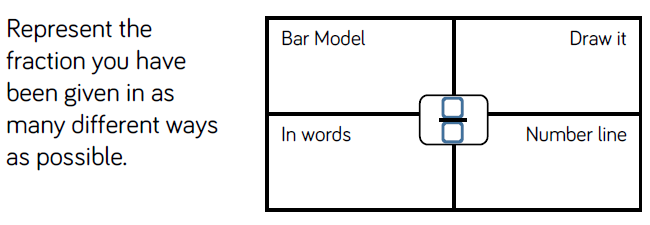 Fluency
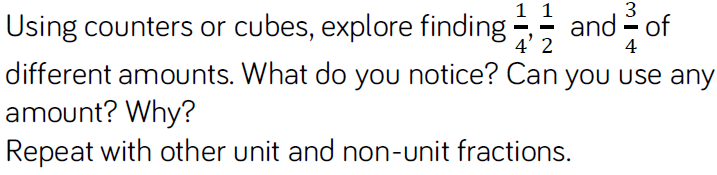 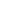 Reasoning and Problem Solving
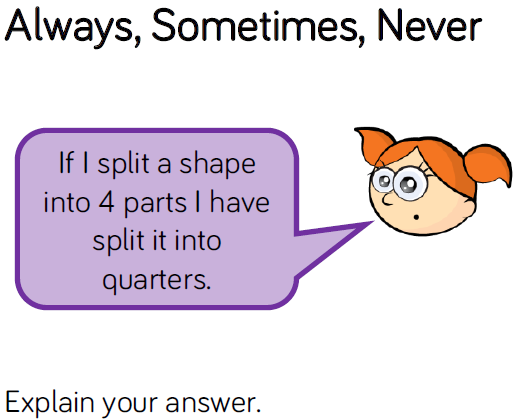 Reasoning and Problem Solving
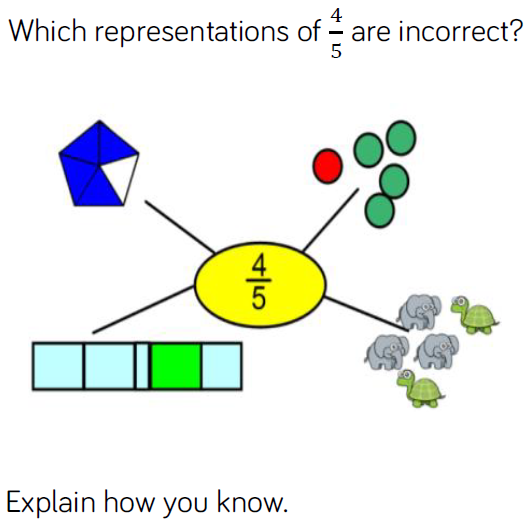 Year 4 Spring Block 3:Number Fractions
Equivalent fractions 1
NCLO:Recognise and show, using diagrams, families of common equivalent fractions.
Key vocabulary and questions
Whole, part, equal, numerator, denominator, equivalent fraction
Fluency
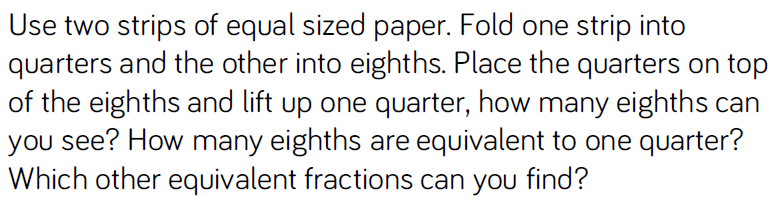 Fluency
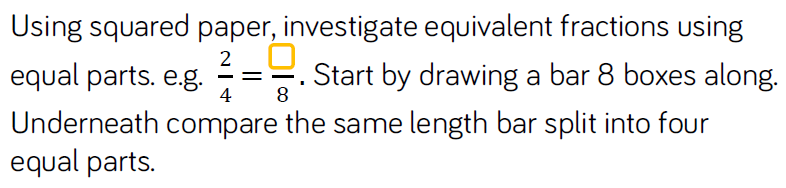 Fluency
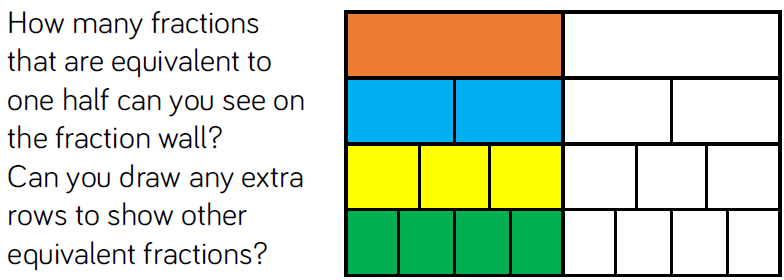 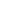 Reasoning and Problem Solving
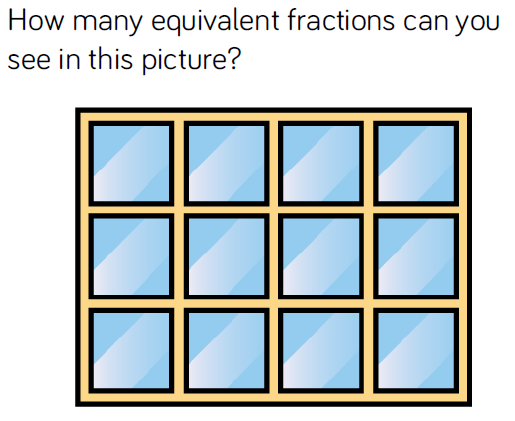 Reasoning and Problem Solving
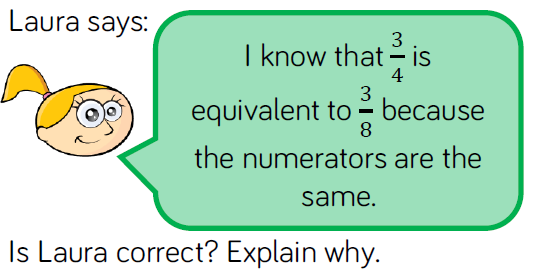 Reasoning and Problem Solving
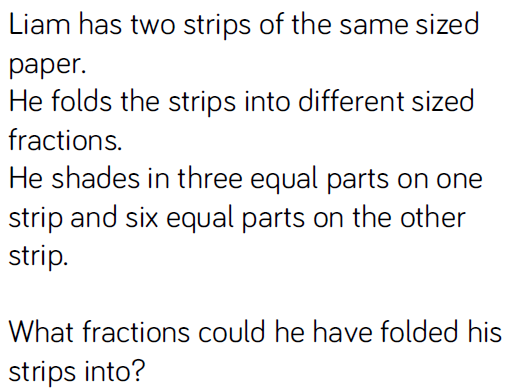 Year 4 Spring Block 3:Number Fractions
Equivalent fractions 2
NCLO:Recognise and show, using diagrams, families of common equivalent fractions.
Key vocabulary and questions
Numerator, denominator, part, whole, equal, equivalent fractions
Fluency
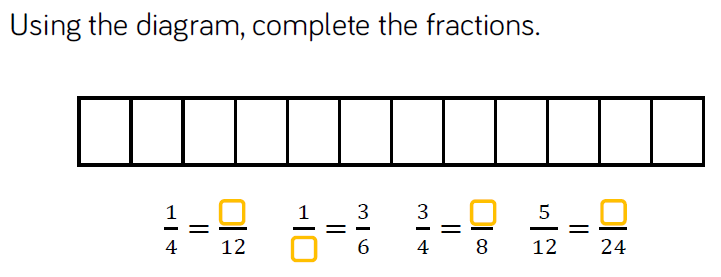 Fluency
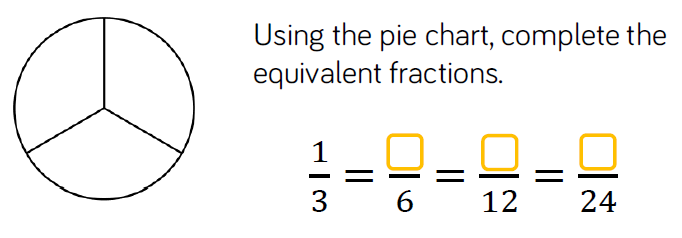 Fluency
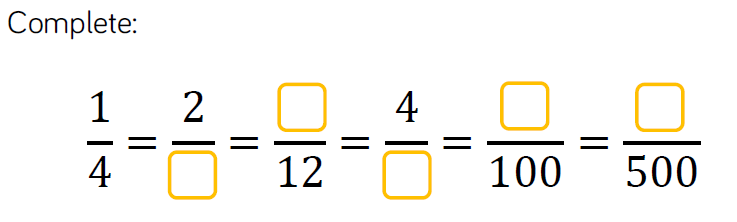 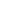 Reasoning and Problem Solving
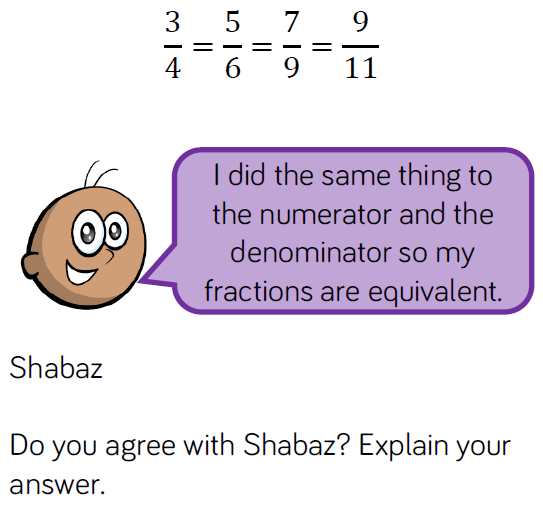 Reasoning and Problem Solving
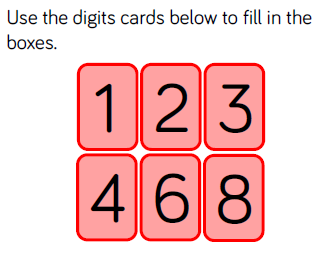 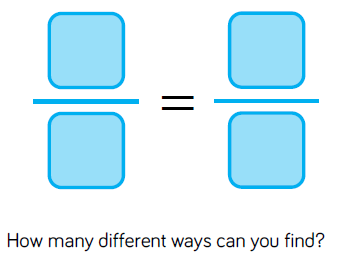 Year 4 Spring Block 3:Number Fractions
Fractions greater than 1
NCLO:Recognise and show, using diagrams, families of common equivalent fractions.
Key vocabulary and questions
Part, whole, numerator, denominator, equivalent fraction
Fluency
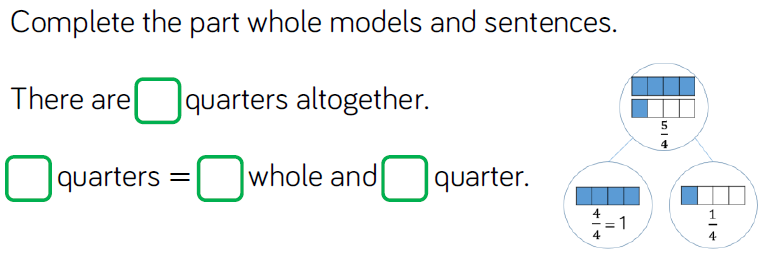 Fluency
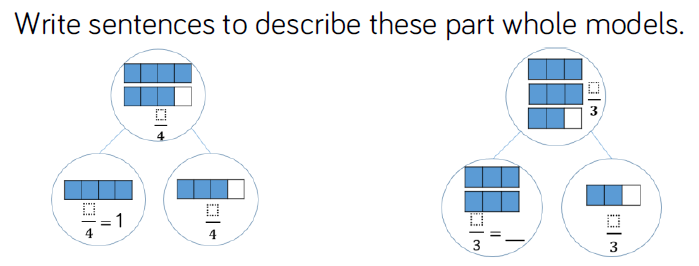 Fluency
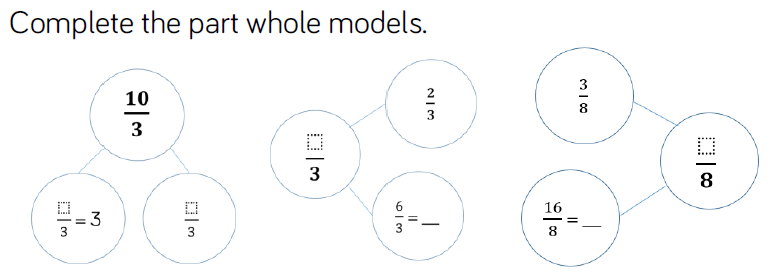 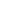 Reasoning and Problem Solving
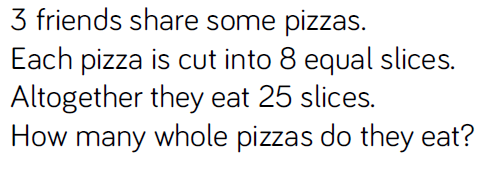 Reasoning and Problem Solving
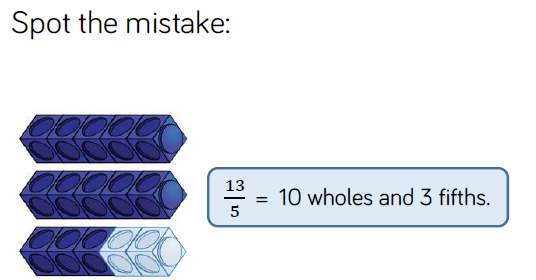 Reasoning and Problem Solving
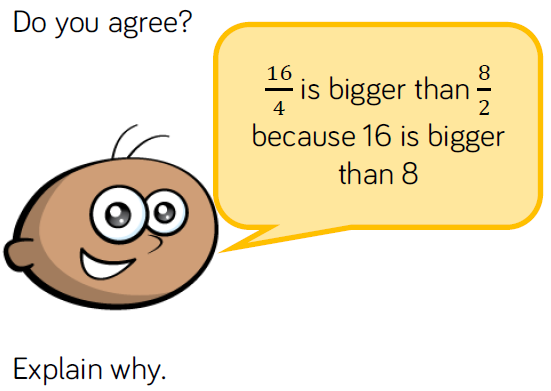 Year 4 Spring Block 3:Number Fractions
Count in fractions
NCLO:Count up and down in hundredths; recognize that hundredths arise when dividing and object by one hundred and by dividing tenths by ten.
Key vocabulary and questions
Part, whole, complement
Fluency
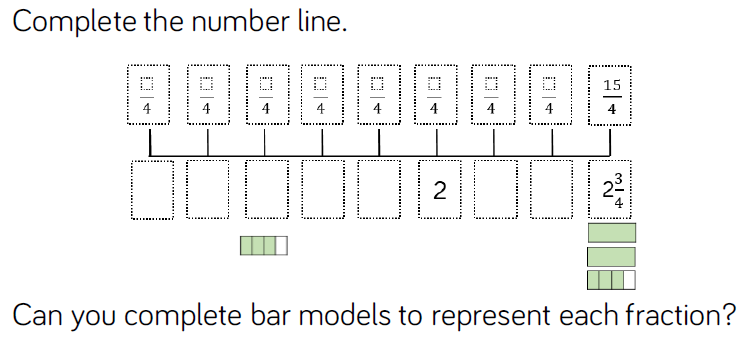 Fluency
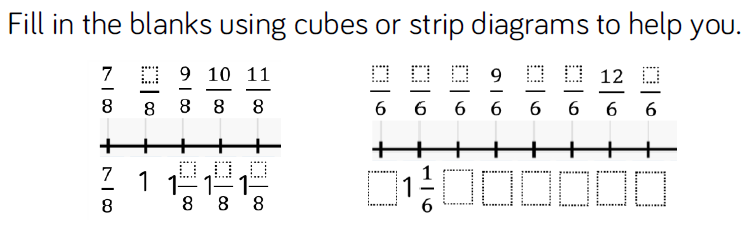 Fluency
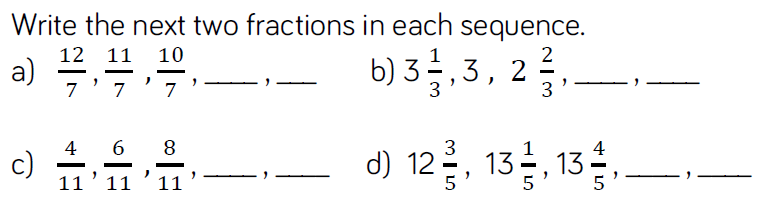 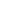 Reasoning and Problem Solving
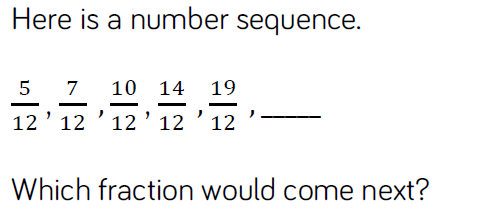 Reasoning and Problem Solving
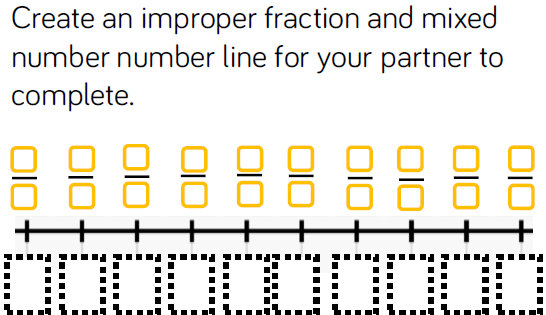 Year 4 Spring Block 3:Number Fractions
Add 2 or more fractions
NCLO: Add and subtract fractions with the same denominator
Key vocabulary and questions
Total, whole, part, equal
Fluency
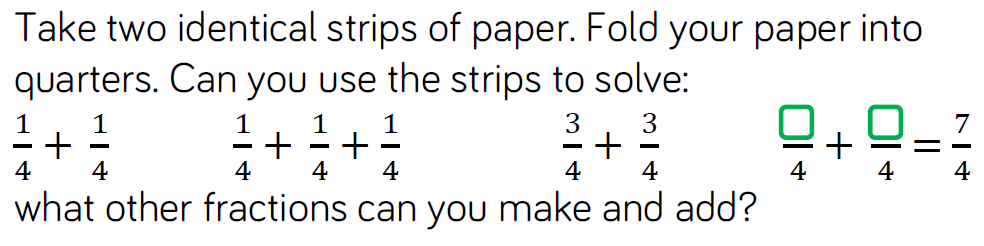 Fluency
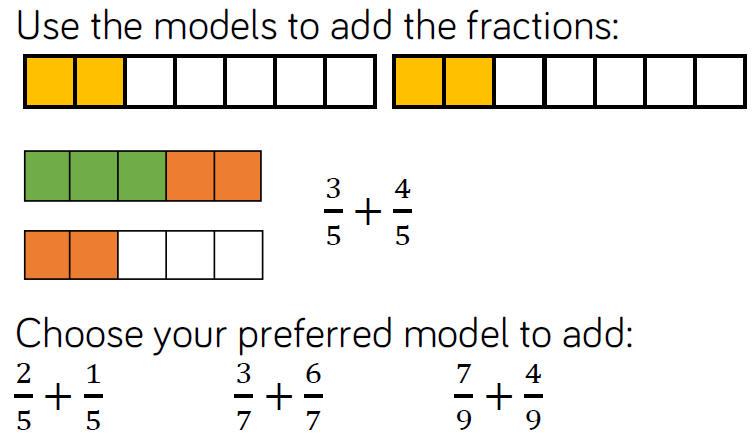 Fluency
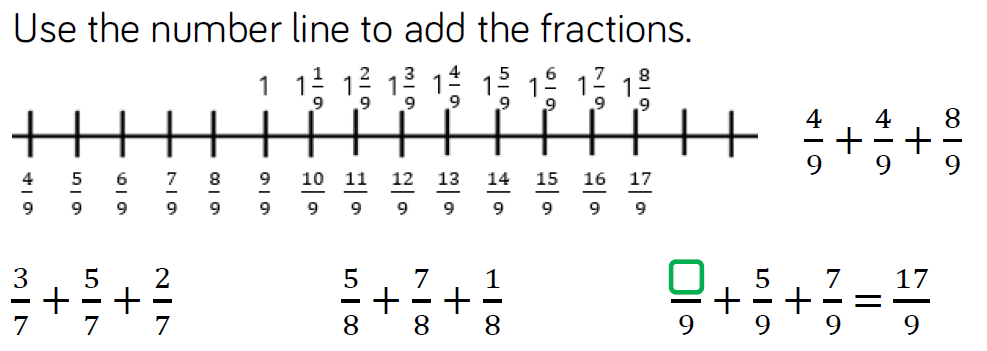 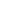 Reasoning and Problem Solving
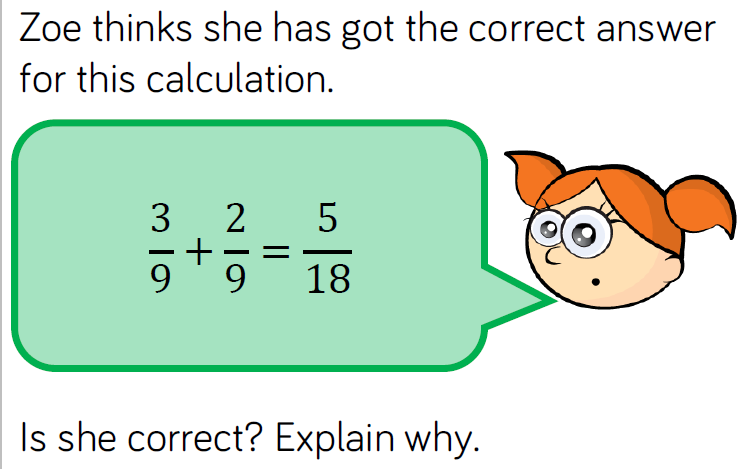 Reasoning and Problem Solving
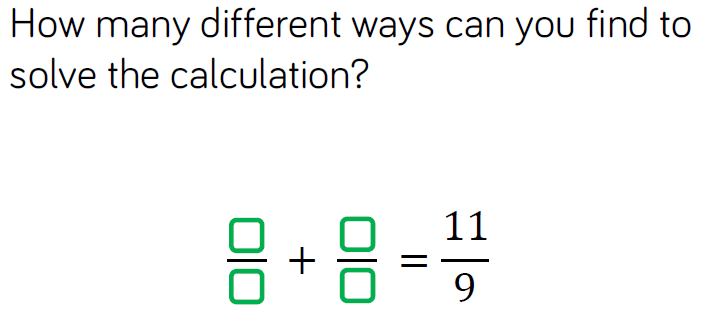 Reasoning and Problem Solving
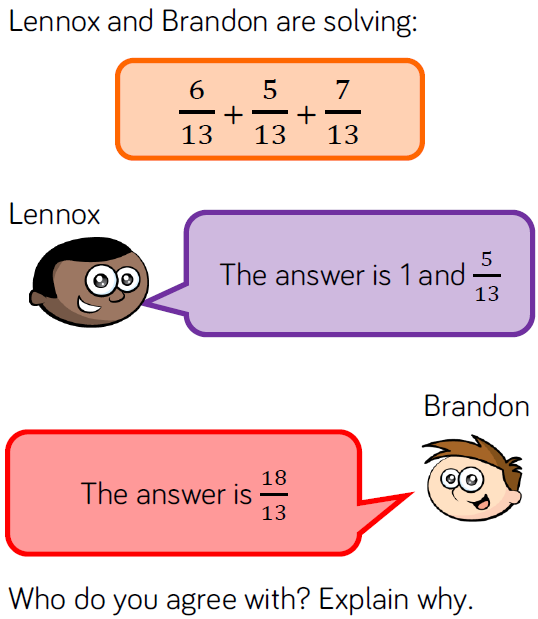 Year 4 Spring Block 3:Number Fractions
Subtract 2 fractions
NCLO: Add and subtract fractions with the same denominator
Key vocabulary and questions
Difference, partition
Fluency
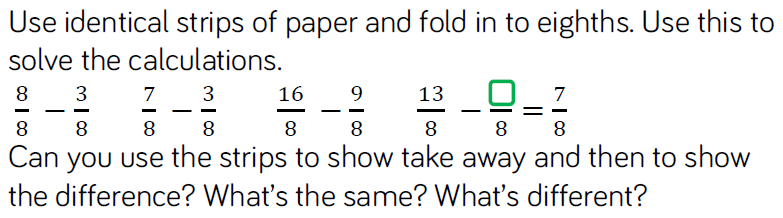 Fluency
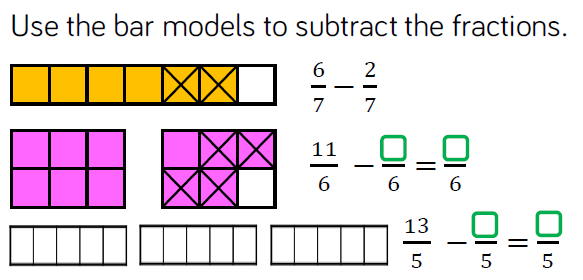 Fluency
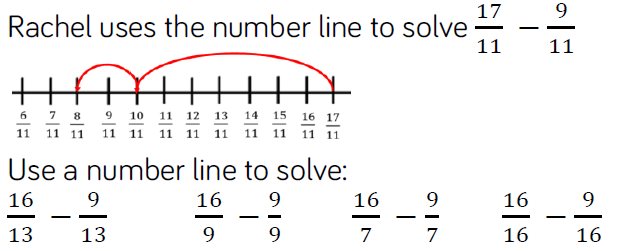 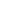 Reasoning and Problem Solving
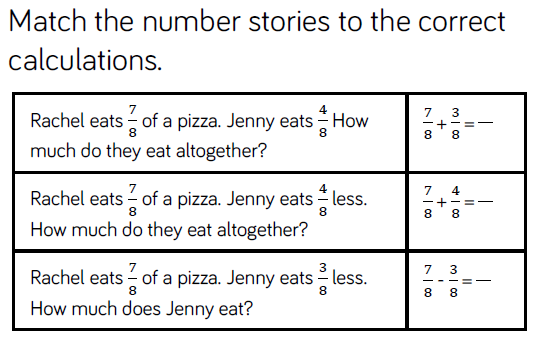 Reasoning and Problem Solving
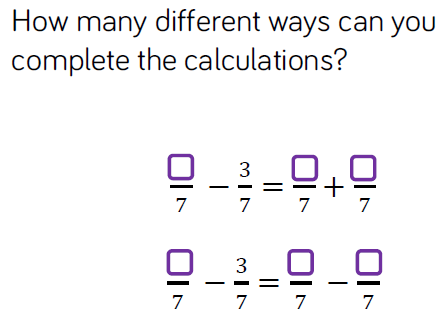 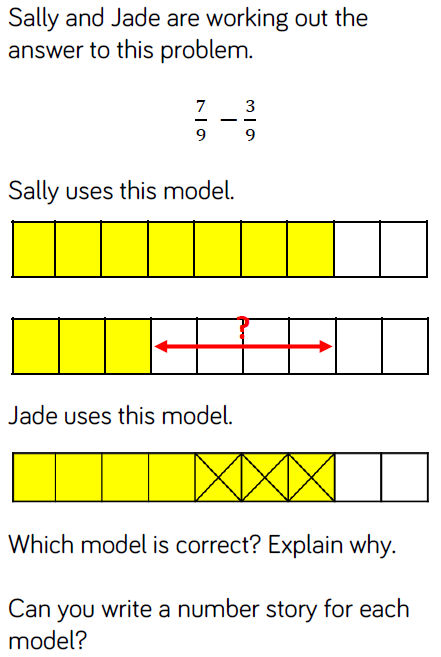 Year 4 Spring Block 3:Number Fractions
Subtract from whole amounts
NCLO: Add and subtract fractions with the same denominator
Key vocabulary and questions
Whole number, fraction
Fluency
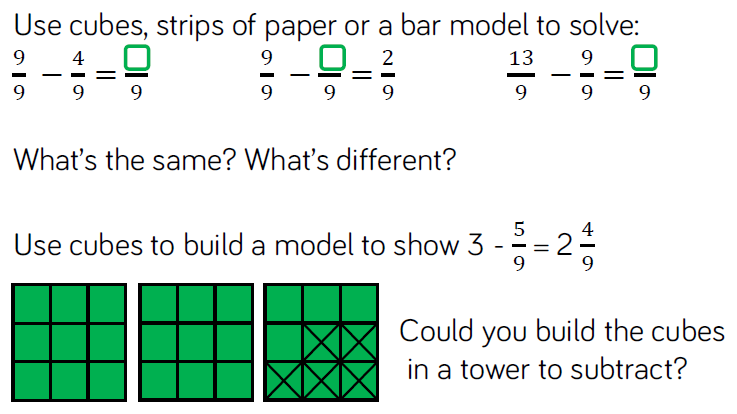 Fluency
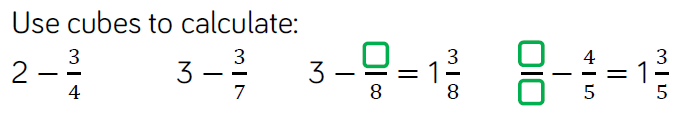 Fluency
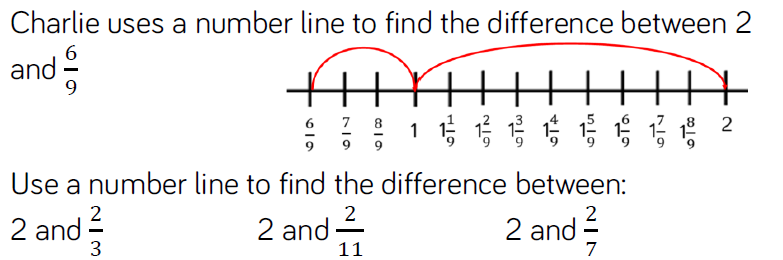 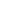 Reasoning and Problem Solving
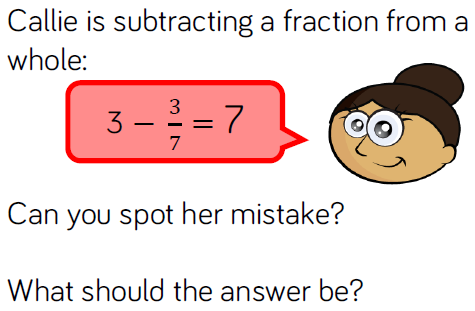 Reasoning and Problem Solving
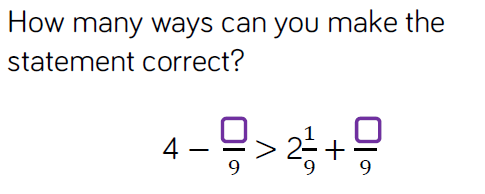 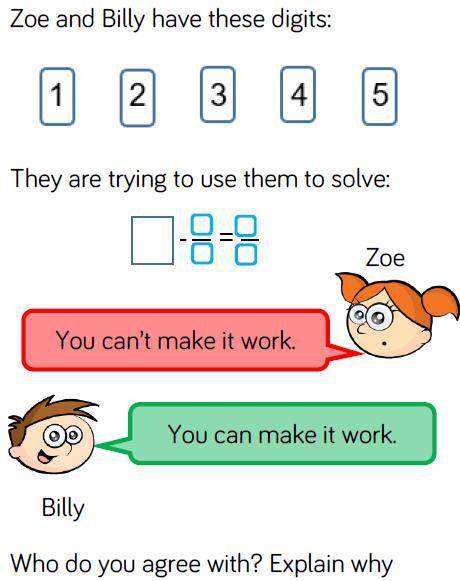 Year 4 Spring Block 3:Number Fractions
Calculate fractions of a quantity
NCLO: Solve problems involving increasingly harder fractions to calculate quantities and fractions to divide quantities including non-unit fractions where the answer is a whole number
Key vocabulary and questions
Whole, part, numerator, denominator, bar model
Fluency
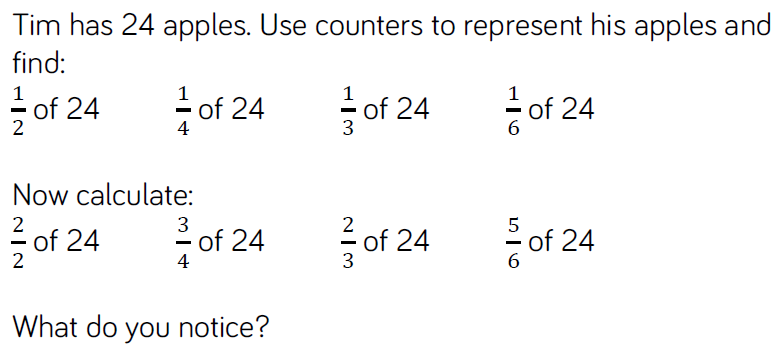 Fluency
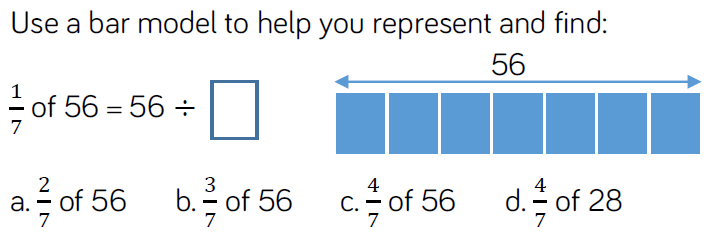 Fluency
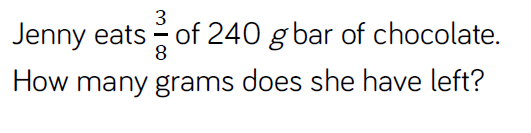 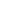 Reasoning and Problem Solving
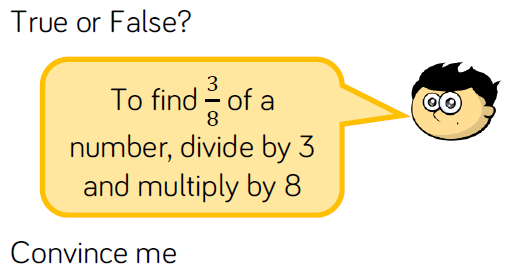 Reasoning and Problem Solving
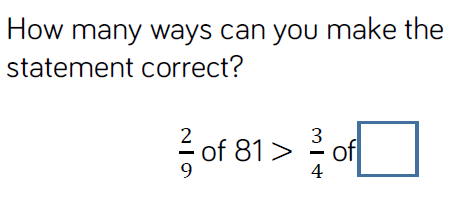 Reasoning and Problem Solving
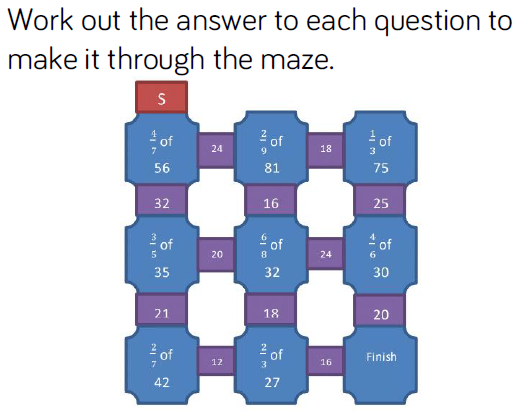 Reasoning and Problem Solving
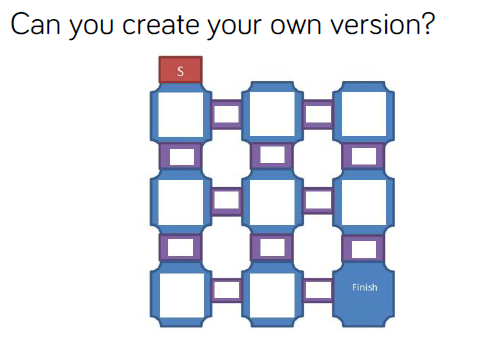 Year 4 Spring Block 3:Number Fractions
Problem solving – calculate quantities
NCLO: Solve problems involving increasingly harder fractions to calculate quantities and fractions to divide quantities including non-unit fractions where the answer is a whole number
Key vocabulary and questions
Equal parts, whole, bar model
Fluency
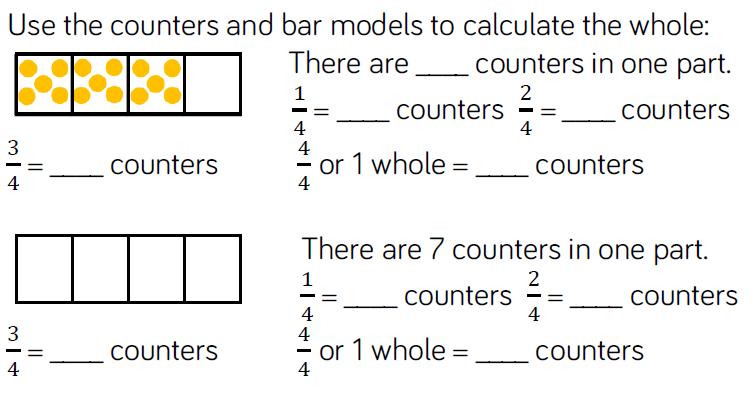 Fluency
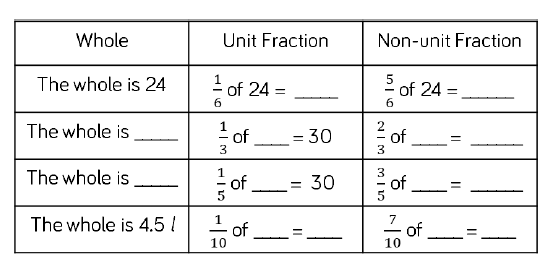 Fluency
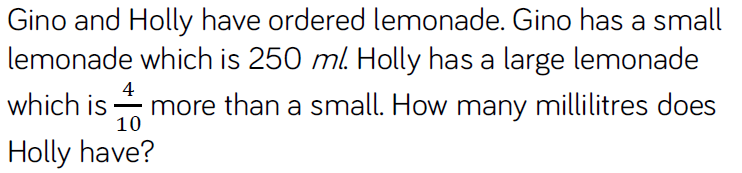 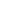 Reasoning and Problem Solving
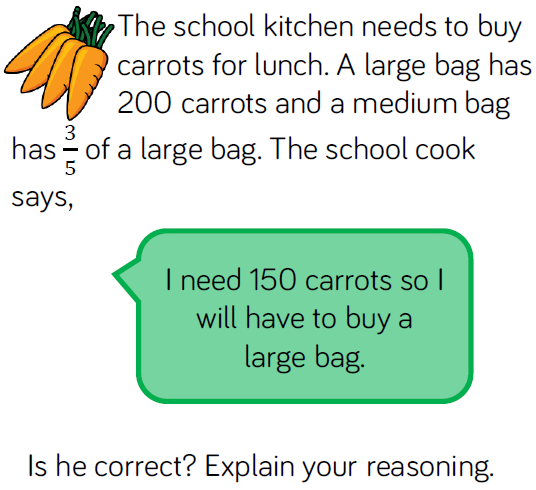 Reasoning and Problem Solving
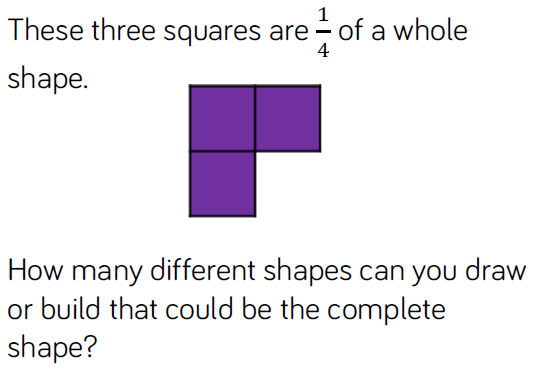 Reasoning and Problem Solving
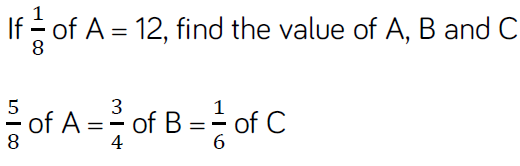